DEFINE
Emissionsreduktionspotenzial von Elektromobilität (Deutschland)
Peter Kasten (Öko-Institut)
DEFINE Preliminary Dissemination Workshop
Wien, 30.06.2014
Änderung der CO2-Emissionen der Pkw
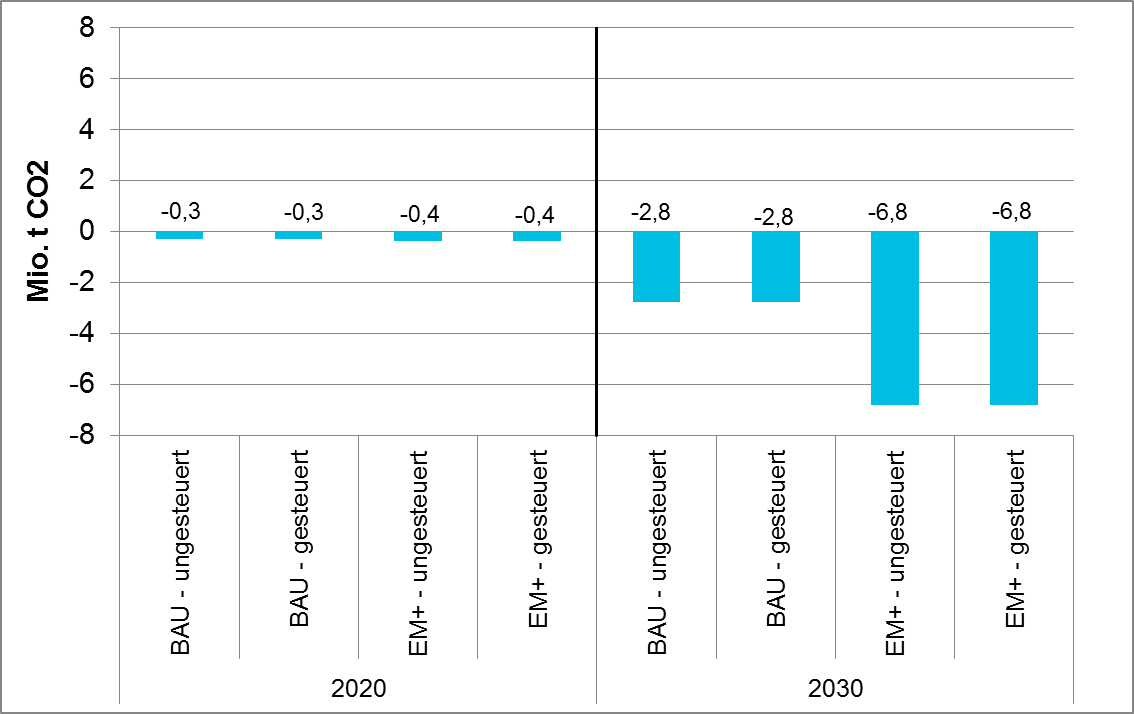 Emissionsreduktionspotenzial von Elektromobilität (Deutschland)│Peter Kasten│Wien│30.06.2014
Änderung der CO2-Emissionen der Pkw & im Stromsektor
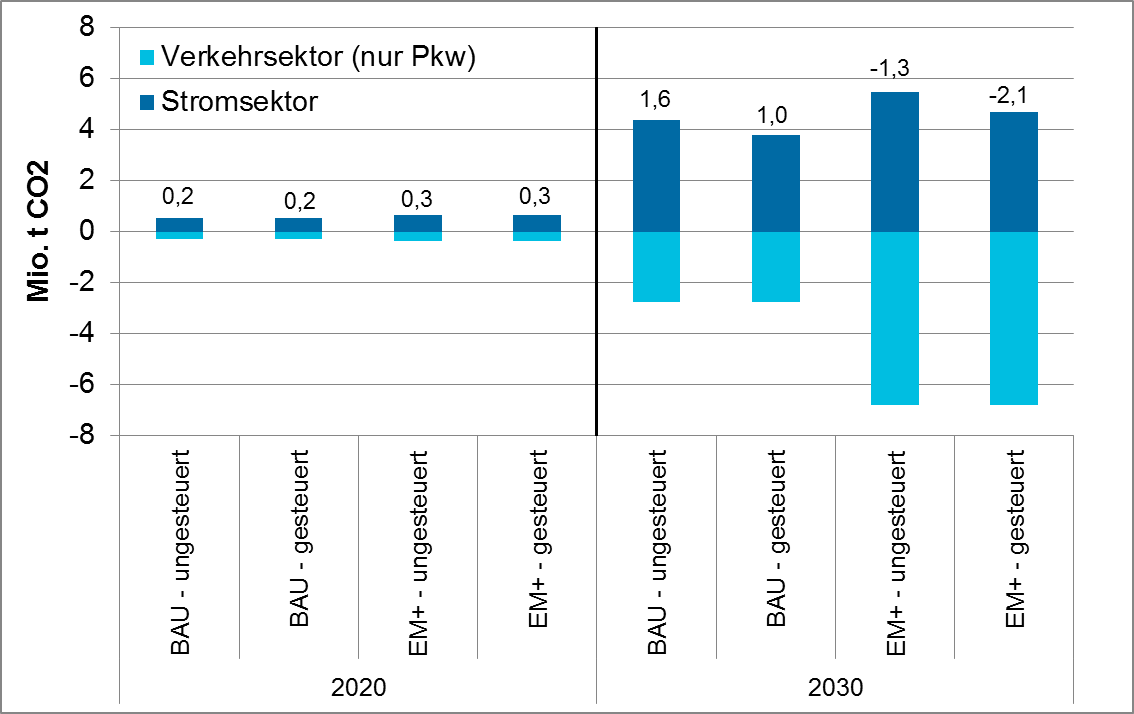 Emissionsreduktionspotenzial von Elektromobilität (Deutschland)│Peter Kasten│Wien│30.06.2014